Chapter 3Querying RDF stores with SPARQL
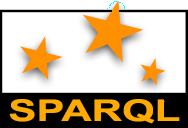 TL;DR
We will want to query large RDF datasets, e.g. LOD
SPARQL is the SQL of RDF
SPARQL is a language to query and update triples in one or more triples stores
It’s key to exploiting Linked Open Data
Three RDF use cases
Markup web documents with semi-structured data for better understanding by search engines
Use as a data interchange language that’s more flexible and has a richer semantic schema than XML or SQL
Assemble and link large datasets and publish as as knowledge bases to support a domain (e.g., genomics) or in general (DBpedia)
Three RDF use cases
Markup web documents with semi-structured data for better understanding by search engines (Microdata)
Use as a data interchange language that’s more flexible and has a richer semantic schema than XML or SQL
Assemble and link large datasets and publish as as knowledge bases to support a domain (e.g., genomics) or in general (DBpedia)
Such knowledge bases may be very large, e.g., DBpedia has ~500M triples, Freebase has ~3B, Google’s Knowledge Graph has 70B
Using such large datasets requires a language to query and update it
Semantic Web
Use Semantic Web Technology to publish shared data & knowledge
Semantic web technologies allow machines to share data and knowledge using common web language and protocols.

                ~ 1997
Semantic Web beginning
Semantic Web => Linked Open Data
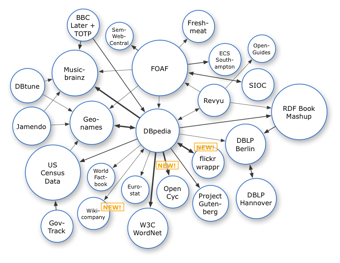 2007
Use Semantic Web Technology to publish shared data & knowledge
Data is inter-
linked to support inte-
gration and fusion of knowledge
LOD beginning
Semantic Web => Linked Open Data
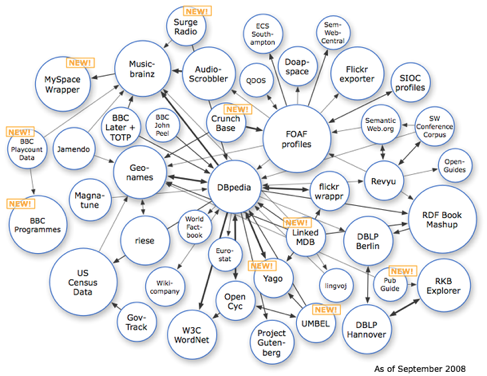 2008
Use Semantic Web Technology to publish shared data & knowledge
Data is inter-
linked to support inte-
gration and fusion of knowledge
LOD growing
Semantic Web => Linked Open Data
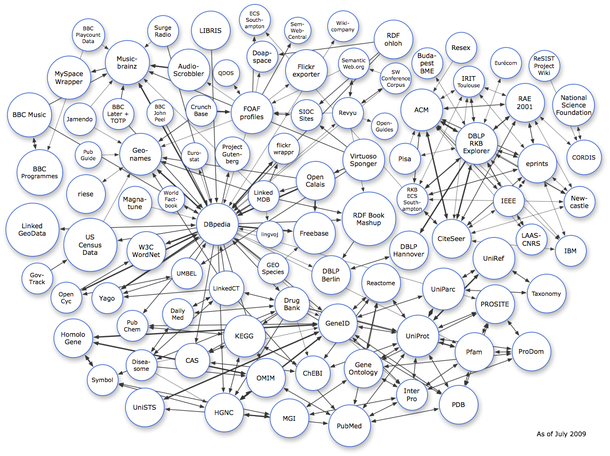 2009
Use Semantic Web Technology to publish shared data & knowledge
Data is inter-
linked to support inte-
gration and fusion of knowledge
… and growing
Linked Open Data
Use Semantic Web Technology to publish shared data & knowledge
LOD is the new Cyc: a common source of background
knowledge
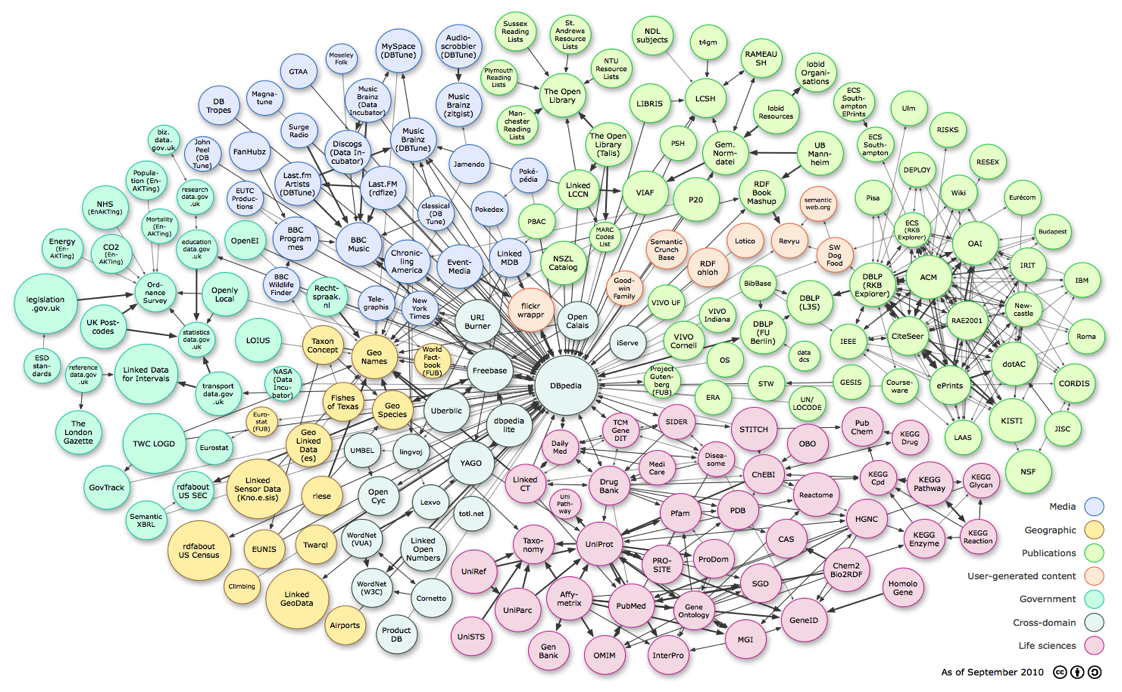 Data is inter-
linked to support inte-
gration and fusion of knowledge
2010
…growing faster
Linked Open Data
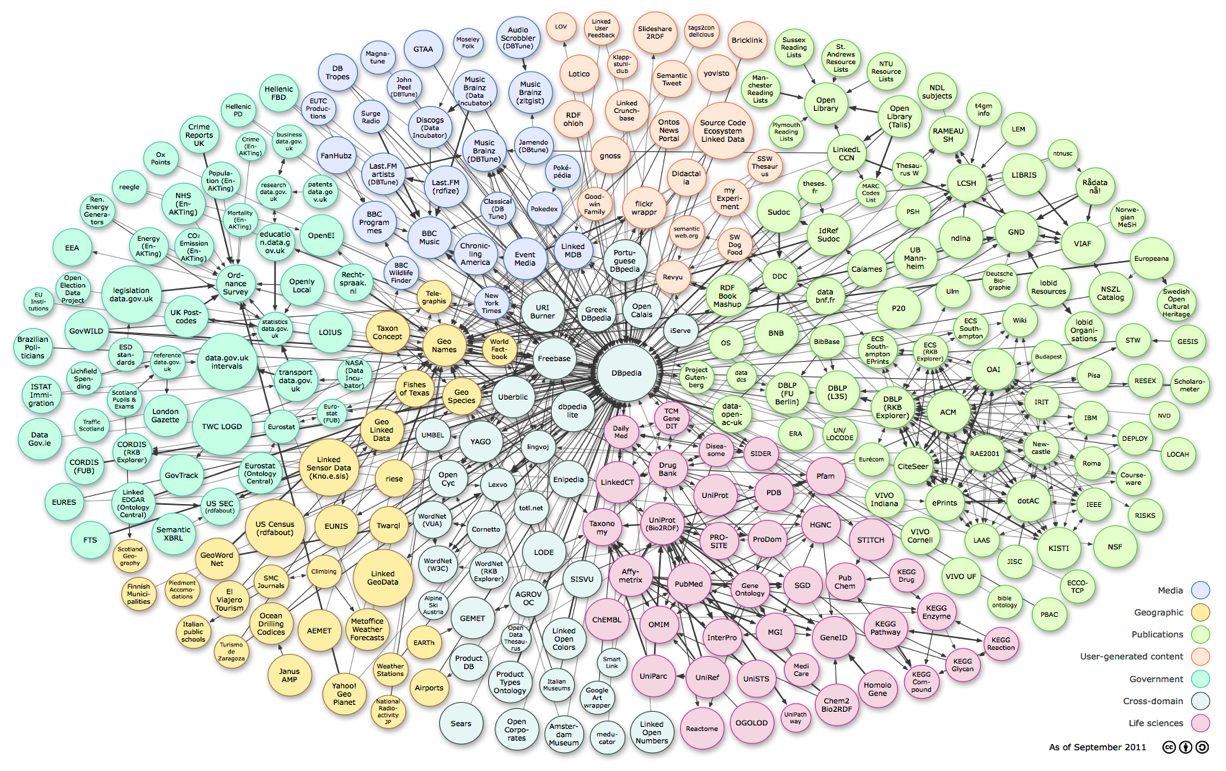 2011: 31B facts in 295 datasets interlinked by 504M assertions on ckan.net
Use Semantic Web Technology to publish shared data & knowledge
LOD is the new Cyc: a common source of background
knowledge
Data is inter-
linked to support inte-
gration and fusion of knowledge
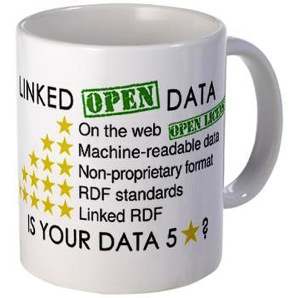 Linked Open Data (LOD)
Linked data is just RDF data, typicallyjust the instances (ABOX), not schema (TBOX)
RDF data is a graph of triples
URI URI stringdbr:Barack_Obama dbo:spouse “Michelle Obama”
URI URI URIdbr:Barack_Obama dbo:spouse dbpedia:Michelle_Obama
Best linked data practice prefers the 2nd pattern, using nodes rather than strings for “entities”
Liked open data is just linked data freely accessible on the Web along with any required ontologies
The Linked Data Mug
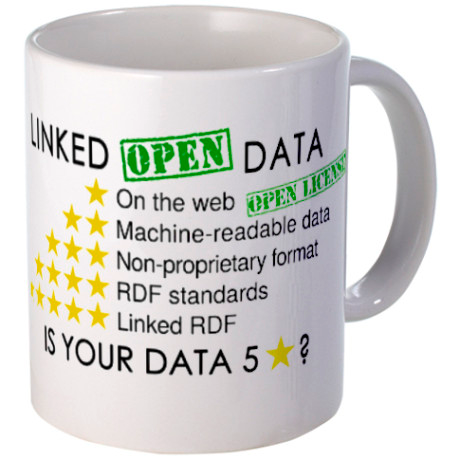 See Linked Data Rules, Tim Berners-Lee, circa 2006
Dbpedia: Wikipedia data in RDF
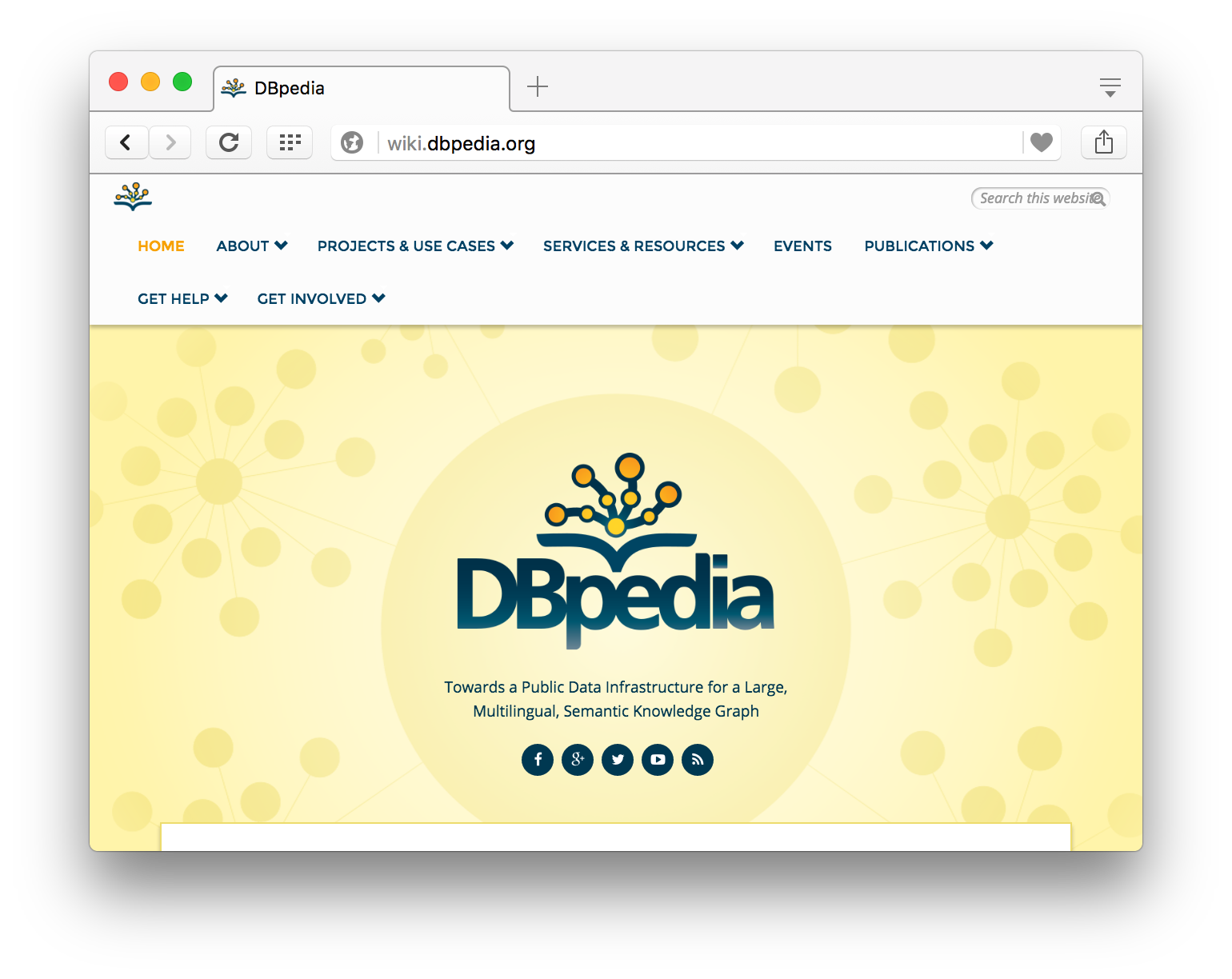 Available for download
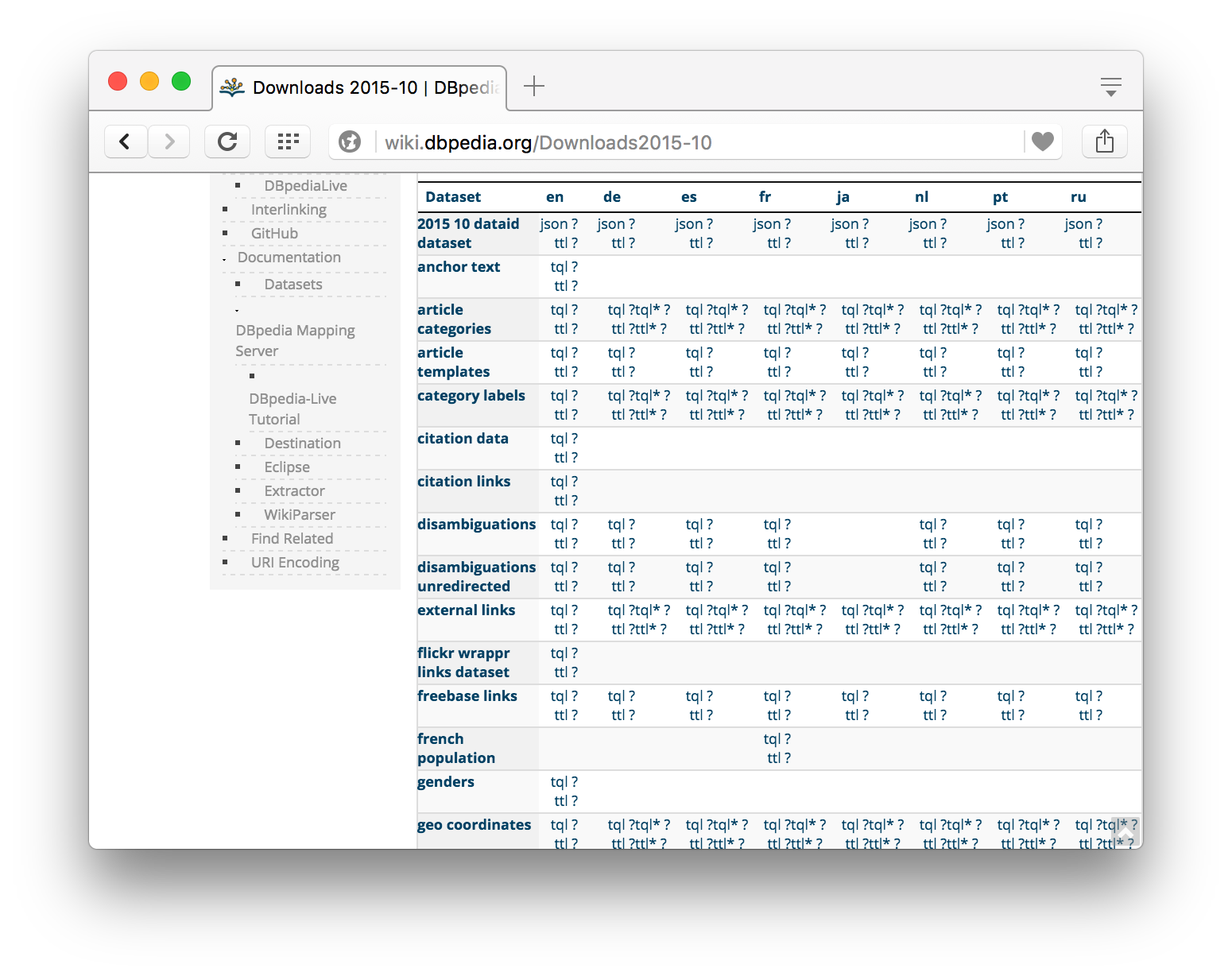 Broken up into files by information type
Contains all text, links, infobox data, etc.
Supported by several ontologies
Updated ~ every 3 months 
~500M triples for en
Queryable
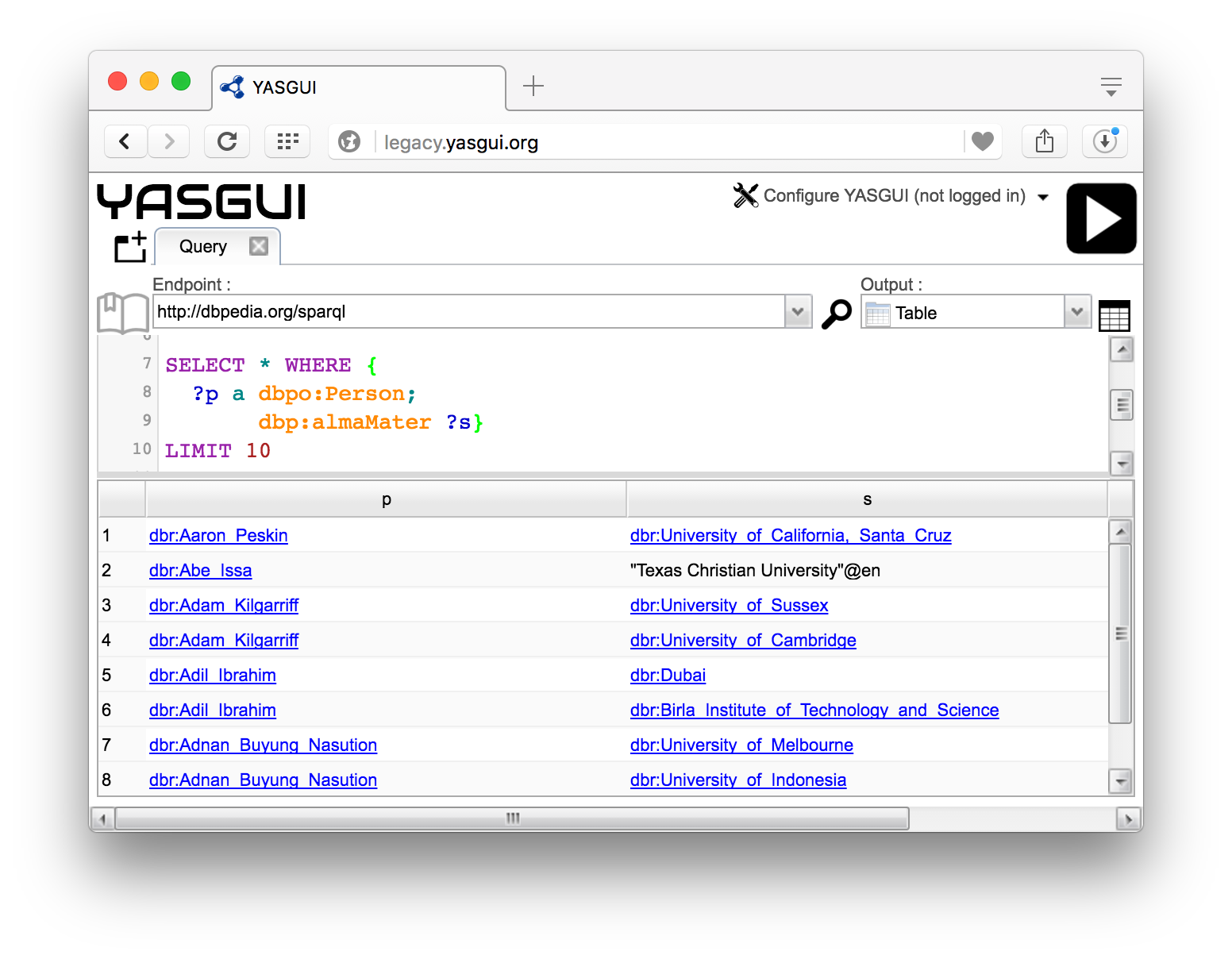 You can query any of several RDF triple stores
Or download data, load into a store and query it locally
Browseable
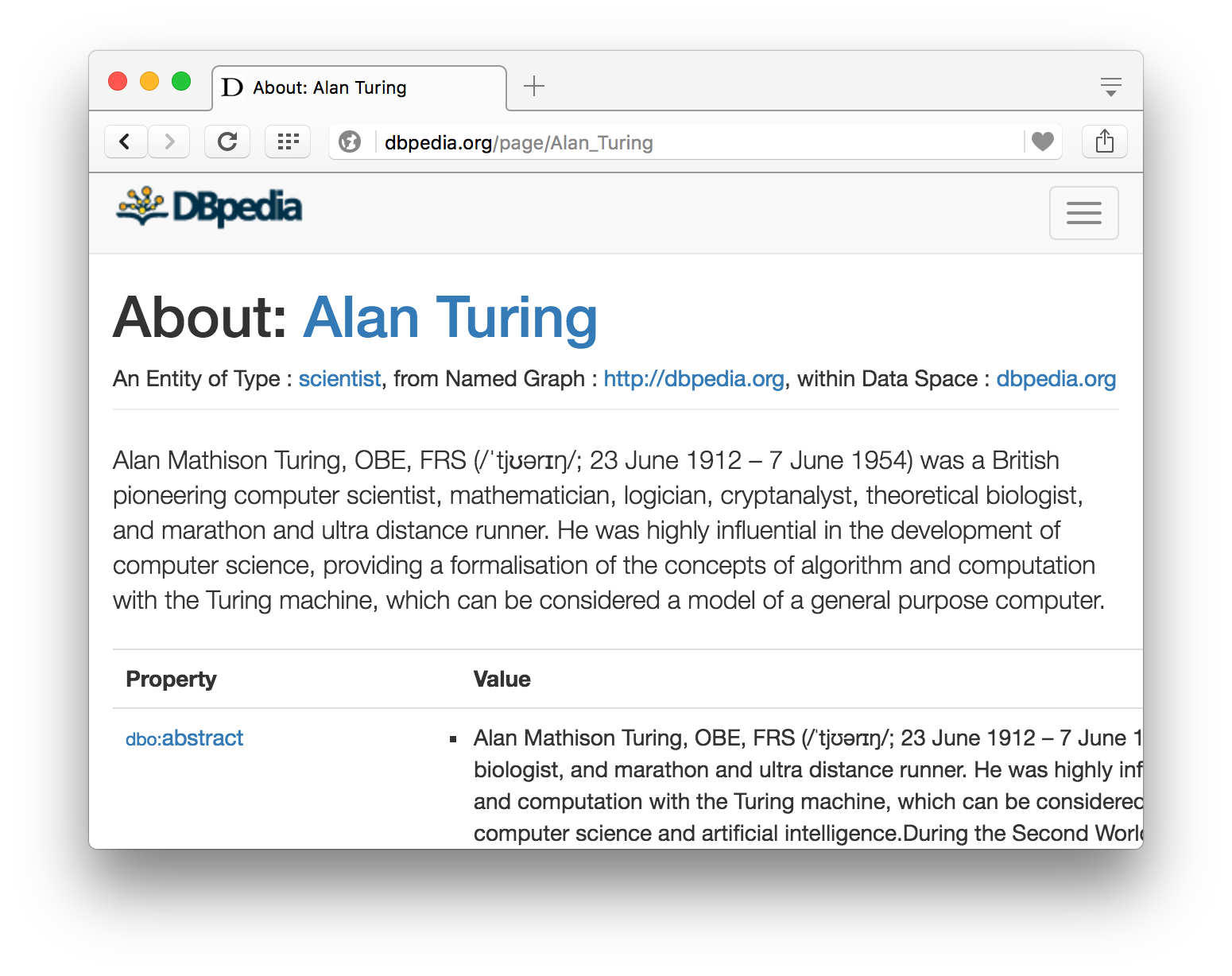 There are also RDF browsers
Driven by queries to an RDF triple store loaded with the DBpedia data
Why an RDF Query Language?
Why not use an XML query language?
XML at a lower level of abstraction than RDF
There are various ways of syntactically representing an RDF statement in XML
Thus we’d require several XPath queries, e.g.
//uni:lecturer/uni:title if uni:title element
//uni:lecturer/@uni:title if uni:title attribute
Both XML representations equivalent!
SPARQL
A key to exploiting such large RDF data sets is the SPARQL query language
Sparql Protocol And Rdf Query Language
W3C began developing a spec for a query language in 2004
There were/are other RDF query languages, and extensions, e.g., RQL and Jena’s ARQ
SPARQL a W3C recommendation in 2008 and SPARQL 1.1  in 2013
Most triple stores support SPARQL 1.1
SPARQL Example
PREFIX foaf: <http://xmlns.com/foaf/0.1/>
SELECT ?name ?age
WHERE {
  ?person a foaf:Person.
  ?person foaf:name ?name. 
  ?person foaf:age ?age
}
ORDER BY ?age DESC
LIMIT 10
SPARQL uses a Turtle like syntax
SPARQL Protocol, Endpoints, APIs
SPARQL query language
SPROT = SPARQL Protocol for RDF
Among other things specifies how results can be encoded as RDF, XML or JSON
SPARQL endpoint
Service accepts queries, returns results via HTTP
Either generic (fetching data as needed) or specific (querying an associated triple store)
May be a service for federated queries
SPARQL Basic Queries
SPARQL is based on matching graph patterns
Simplest graph pattern is the triple pattern
?person foaf:name ?name
Like an RDF triple, but with variables 
Variables begin with a question mark
Combining triple patterns gives a graph pattern; an exact match to a graph is needed
Like SQL, returns a set of results, one for for each way the graph pattern can be instantiated
Turtle Like Syntax
As in Turtle and N3, we can omit a common subject in a graph pattern

PREFIX foaf: <http://xmlns.com/foaf/0.1/>
SELECT ?name ?age
WHERE {
  ?person a foaf:Person;
                foaf:name ?name;
                foaf:age ?age
}
Optional Data
Query fails unless the entire pattern matches
We often want to collect information that might not always be available
Note difference with relational model
PREFIX foaf: <http://xmlns.com/foaf/0.1/>
SELECT ?name ?age
WHERE {
  ?person a foaf:Person;
                foaf:name ?name.
OPTIONAL {?person foaf:age ?age}
}
Example of a Generic Endpoint
Use the sparql endpoint at
http://demo.openlinksw.com/sparql
To query  graph at 
http://ebiq.org/person/foaf/Tim/Finin/foaf.rdf
For foaf knows relations
SELECT ?name ?p2
WHERE { ?person a foaf:Person;
                               foaf:name ?name;
                               foaf:knows ?p2.  }
Example
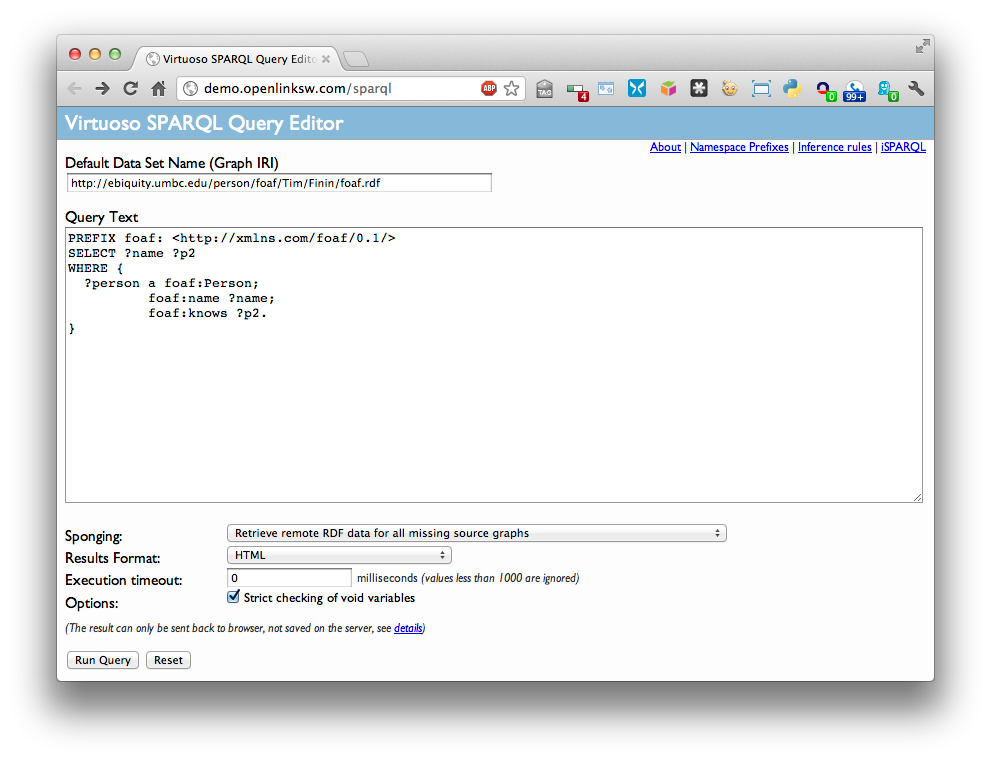 Query results as HTML
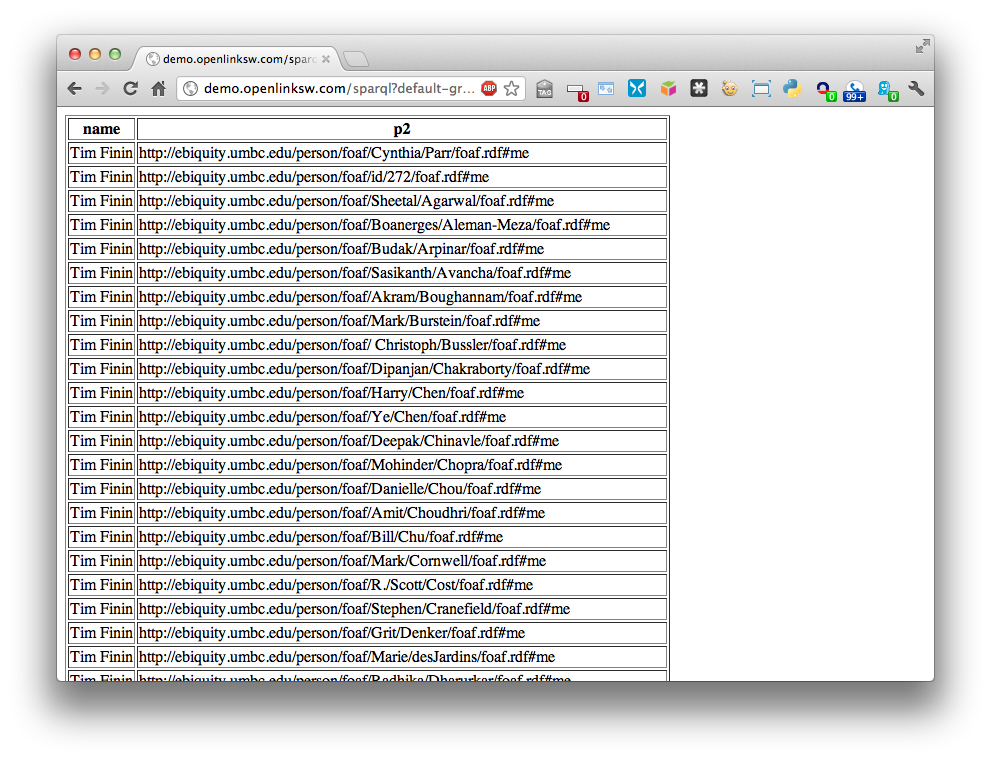 Other result format options
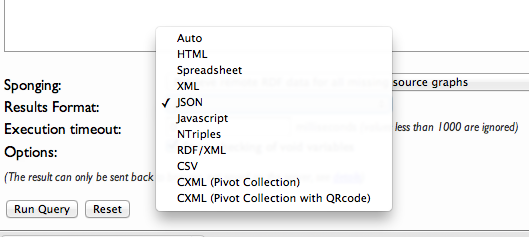 Example of a dedicated Endpoint
Use the sparql endpoint at
http://dbpedia.org/sparql
To query DBpedia 
Discover places associated with Pres. Obama

PREFIX dbr: <http://dbpedia.org/resource/>
PREFIX dbo: <http://dbpedia.org/ontology/>
SELECT distinct ?Property ?Place
WHERE {dbr:Barack_Obama ?Property ?Place .
               ?Place rdf:type dbo:Place .}
PREFIX dbp: <http://dbpedia.org/resource/>
PREFIX dbpo: <http://dbpedia.org/ontology/>
SELECT distinct ?Property ?Place
WHERE {dbp:Barack_Obama ?Property ?Place .
               ?Place rdf:type dbpo:Place .}
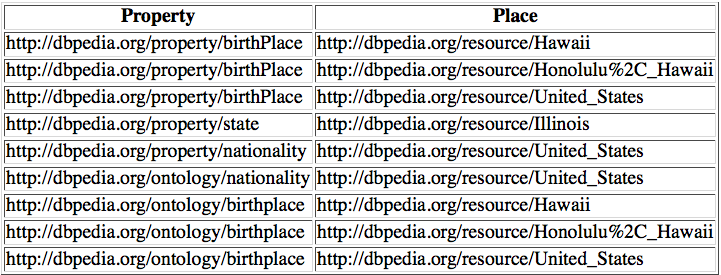 http://dbpedia.org/sparql/
To use this you must know
Know: RDF data model and SPARQL
Know: Relevant ontology terms and CURIEs for individuals
More difficult than for a typical database because the schema is so large
Possible solutions:
Search for individuals (Plato) to learn IRIs
Browse the KB to learn terms and individual CURIEs
Query using rdf:label and strings
DBpedia Ontology Classes
~ 1000 classes, see http://mappings.dbpedia.org/server/ontology/classes/
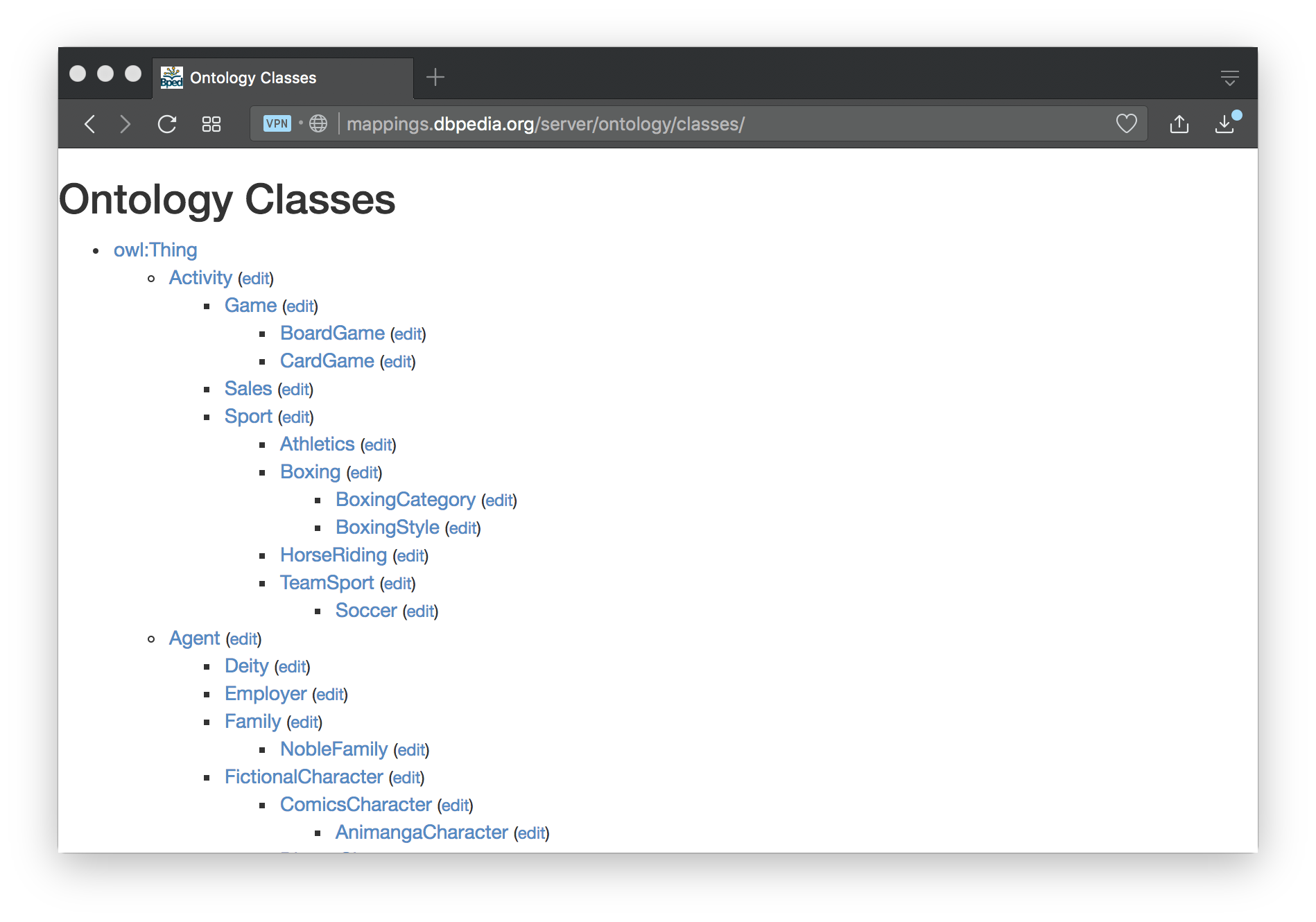 http://dbpedia.org/ontology/Boxing
Other classes used in DBpedia
Dbpedia uses classes from other ontologies, including
Yago (> 100K ontologies)
Schema.org
Wikidata
Foaf
Browse DBpedia to discover classes that match your needs
Search for: dbpedia barack obama
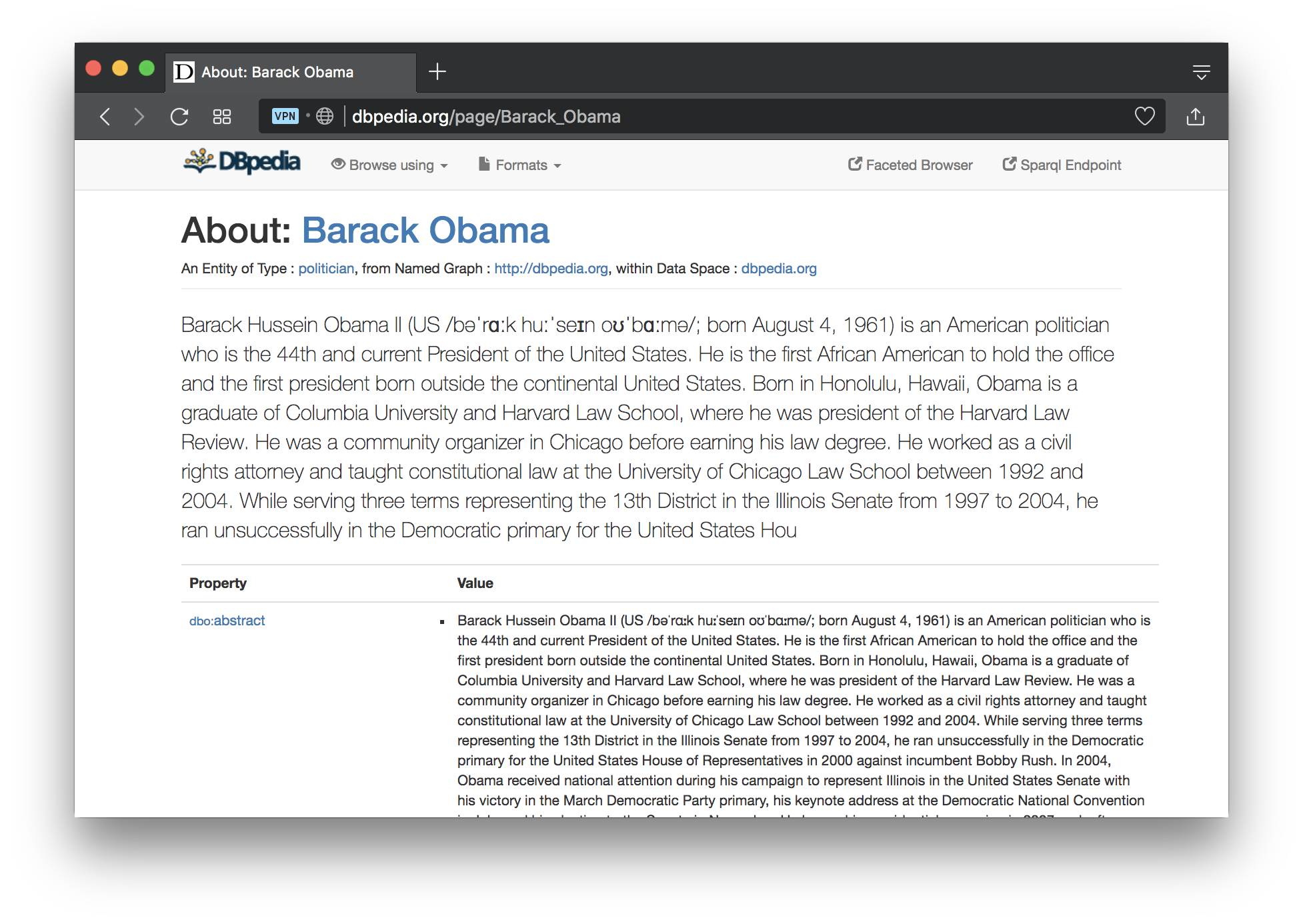 Query using labels
PREFIX dbr: <http://dbpedia.org/resource/>
PREFIX dbo: <http://dbpedia.org/ontology/>
PREFIX rdfs: <http://www.w3.org/2000/01/rdf-schema#>
SELECT distinct ?Property ?Place
WHERE {?P a dbo:Person;
          rdfs:label "Barack Obama"@en;
          ?Property ?Place .
      ?Place rdf:type dbo:Place .}
Query using labels and FILTER
PREFIX dbp: <http://dbpedia.org/resource/>
PREFIX dbpo: <http://dbpedia.org/ontology/>
PREFIX rdfs: <http://www.w3.org/2000/01/rdf-schema#>
SELECT distinct ?P ?Property ?Place
WHERE {?P a dbpo:Person;
          rdfs:label ?Name.
       FILTER regex(?Name, 'obama', 'i')
       ?P ?Property ?Place .
       ?Place rdf:type dbpo:Place .
}
Structured Keyword Queries
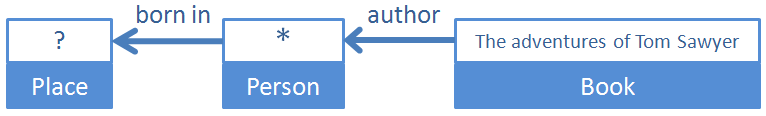 Nodes are entities and links binary relations
Entities described by two unrestricted terms: name or value and type or concept
Outputs marked with ? 
Compromise between a natural language Q&A system and formal query
Users provide compositional structure of the question
Free to use their own terms to annotate structure
Translation result
Concepts: Place => Place, Author => Writer, Book => Book
Properties: born in => birthPlace, wrote => author (inverse direction)
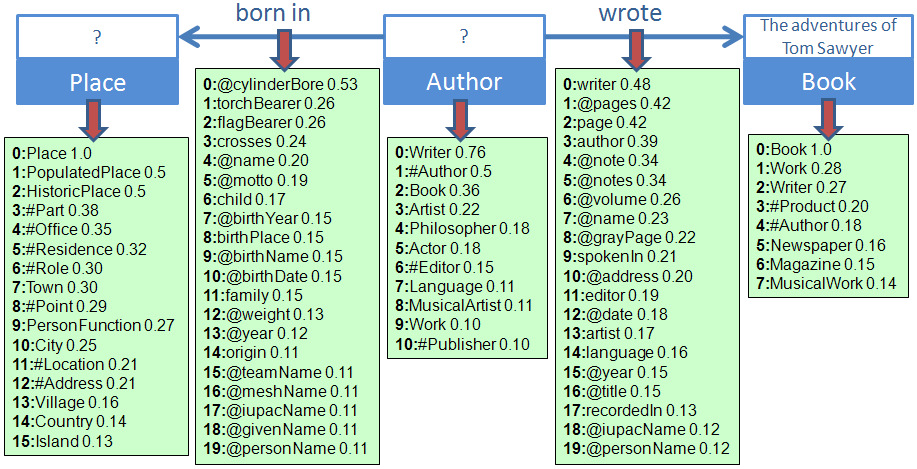 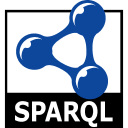 SPARQL Generation
The translation of a semantic graph query to SPARQL is straightforward given the mappings
Concepts
Place => Place
Author => Writer
Book => Book

Relations
born in => birthPlace
wrote => author
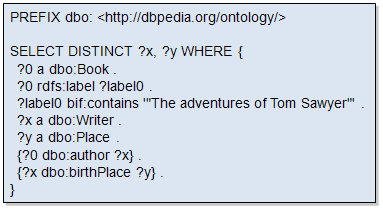 SELECT FROM
The FROM clause lets us specify the target graph in the query
SELECT * returns all

PREFIX foaf: <http://xmlns.com/foaf/0.1/>
SELECT * 
FROM <http://ebiq.org/person/foaf/Tim/Finin/foaf.rdf>
WHERE {
  ?P1 foaf:knows ?p2
}
FILTER
Find landlocked countries with a population >15 million

PREFIX rdfs: <http://www.w3.org/2000/01/rdf-schema#>        
PREFIX yago: <http://dbpedia.org/class/yago/>
PREFIX dbp: <http://dbpedia.org/property/>
SELECT ?country_name ?population
WHERE {
    ?country a yago:LandlockedCountries ;
             rdfs:label ?country_name ;
             dbp:populationEstimate ?population .
    FILTER (?population > 15000000) .
}
FILTER Functions
Logical: !, &&, ||
Math: +, -, *, /
Comparison: =, !=, >, <, ...
SPARQL tests: isURI, isBlank, isLiteral, bound
SPARQL accessors: str, lang, datatype
Other: sameTerm, langMatches, regex
Conditionals (SPARQL 1.1): IF, COALESCE
Constructors (SPARQL 1.1): URI, BNODE, STRDT, STRLANG
Strings (SPARQL 1.1): STRLEN, SUBSTR, UCASE, … 
More math (SPARQL 1.1): abs, round, ceil, floor, RAND
Date/time (SPARQL 1.1): now, year, month, day, hours, …
Hashing (SPARQL 1.1): MD5, SHA1, SHA224, SHA256, …
Union
UNION keyword forms disjunction of two graph patterns
Both subquery results are included

PREFIX foaf: <http://xmlns.com/foaf/0.1/>
PREFIX vCard: <http://www.w3.org/2001/vcard-rdf/3.0#>
SELECT ?name
WHERE
{
   { [ ] foaf:name ?name } UNION { [ ] vCard:FN ?name }
}
Query forms
Each form takes a WHERE block to restrict the query
SELECT: Extract raw values from a SPARQL endpoint, the results are returned in a table format
CONSTRUCT: Extract information from SPARQL endpoint and transform the results into valid RDF
ASK: Returns a simple True/False result for a query on a SPARQL endpoint
DESCRIBE Extract RDF graph from endpoint, the contents of which is left to the endpoint to decide based on what maintainer deems as useful information
SPARQL 1.1
SPARQL 1.1 includes
Updated 1.1 versions of SPARQL Query and SPARQL Protocol
SPARQL 1.1 Update
SPARQL 1.1 Graph Store HTTP Protocol
SPARQL 1.1 Service Descriptions
SPARQL 1.1 Entailments
SPARQL 1.1 Basic Federated Query
Summary
An important usecase for RDF is exploiting large collections of semi-structured data, e.g., the linked open data cloud
We need a good query language for this
SPARQL is the SQL of RDF
SPARQL is a language to query and update triples in one or more triples stores
It’s key to exploiting Linked Open Data